معرفی هیدروفرمینگ
تکنولوژی هیدروفرمینگ باعث ایجاد تحولی عظیم در صنعت خودرو شد که هدف ان تولید قطعات بدون درز  از پروفیل های ساخته شده از ورق میباشد و از  کاربرد های ان ساخت و فرم دهی قطعات فوق العاده پیچیده است
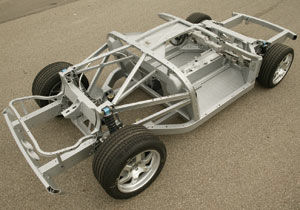 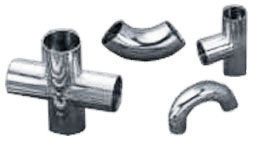 برای تولید قطعات زیر نیاز به روش بلانک زنی است ک موجب دور ریز زیاد می شود که با هیدروفرمینگ بدون دور ریز صورت می گیرد
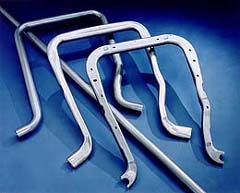 روش های خانواده  هیدروفرمینگ
1-هیدروفرمینگ لوله
2-فرم دهی هیدرومکانیکی ورق های فلزی
3-هیدروفرمینگ با دیافراگم لاستیکی
4-فرایند کشش عمیق هیدروفرمینگ
5-هیدروفرمینگ جفت صفحه مجازی
6-تغییر شکل ترکیبی از بالجینگ و کشش
7-انبساط مکانیکی
8-فرم دهی تورمی الاستیکی
9-هیدروفرمینگ ورق با یک قالب متحرک
10-فرم دهی سیال ضربه زن
11-هیدروفرمینگ خارجی
هیدروفرمینگ لوله
فشار مورد نیاز از 450 تا 6000 بار
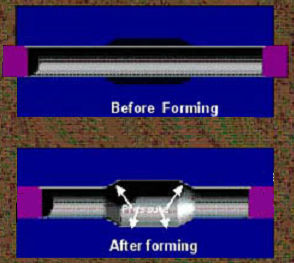 1-هیدروفرمینگ با فشار بالا    HPH
مشخصه این روش پیش فرم دهی قطعه است 




2-هیدروفرمینگ با فشار مرحله ای HPS
در این روش بلانک در مقاطع مختلف پیش فرم دهی می شود و در قالب قرار می گیرد
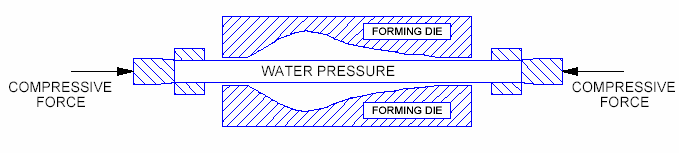 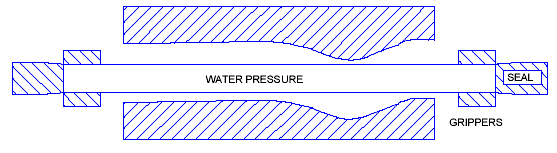 برخی خصوصیات فرایند
مواد مصرف شده در این فرایند فولاد های کم کربن کمتر از0.6 درصد هستند
برای جلوگیری از خوردگی به اب مواد افزودنی ضد خوردگی اضافه می شود.
نمونه تولید شده قطعات T شکل
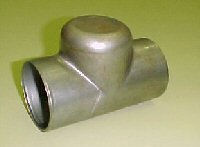 فرم دهی هیدرومکانیکی ورق های فلزی
برای شکل دهی ورق تولیدی مناسب است
مورد استفاده:
پانل های بزرگ
شکل پیچیده
پانچ محدود
عمق کشش زیاد

فرایند در سه مرحله انجام می گیرد
کشیدگی قبل از فرایند
فرم دهی هیدرومکانیکی
سایز کردن
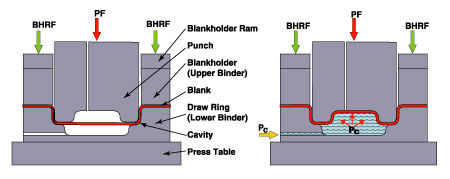 فرم دهی هیدرومکانیکی ورق های فلزی
فرم دهی هیدرومکانیکی ورق های فلزی
خصوصیات ویژه این روش
پتانسیل زیاد برای کاهش وزن
قابلیت نسبت کشیدگی بالا
هزینه پایین ابزار
کنترل بهتر شکل و ابعاد هندسی
بهبود استحکام با کار سختی
بهبود کیفیت سطح
مناسب برای حجم تولید کم و متوسط
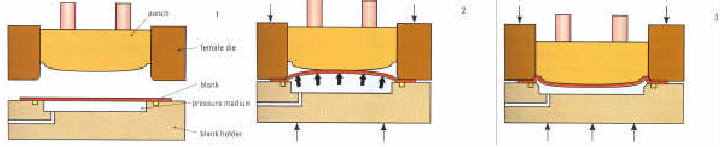 فرم دهی هیدرومکانیکی ورق های فلزی
نمونه پمپ سوخت که از متداول ترین قطعات ساخته شده با این روش
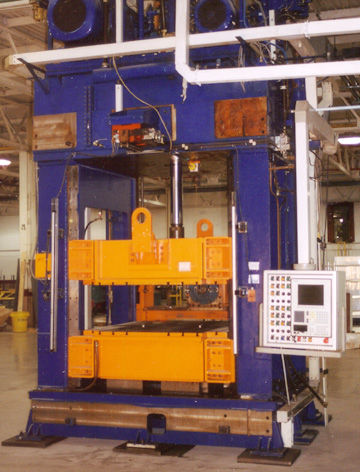 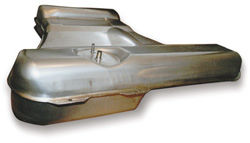 هیدروفرمینگ با دیافراگم لاستیکی
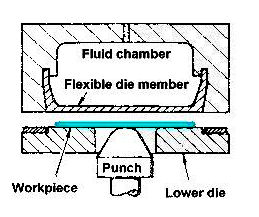 کاربرد
فرم دهی های کم عمق و گسترده
تعداد پایین
تولیدات دسته ای صنایع اتومبیل
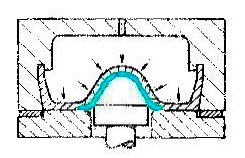 هیدروفرمینگ با دیافراگم لاستیکی
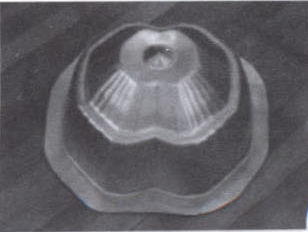 مزایا
کاهش هزینه و زمان ساخت ماتریس
کیفیت سطح بهتر
شکل دهی قطعات پیچیده تر
معایب
بازده پرس و تجهیزات کم است
برای تولیدات دسته ای استفاده می شود
امکان پارگی دیافراگم لاستیکی و عدم کنترل چروک
کشش عمیق هیدرومکانیکی
این روش برای اصلاح روش قبلی با حذف غشای لاستیکی به وجود امد
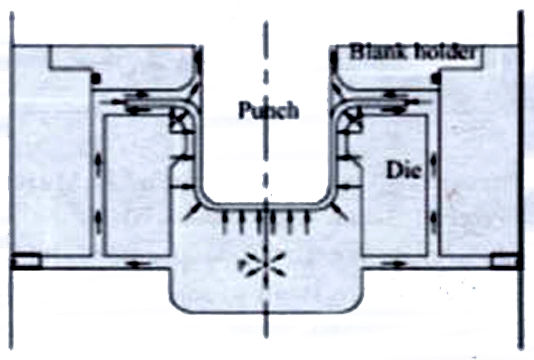 هیدروفرمینگ جفت صفحه موازی
خصوصیات روش:
دو ورق با جوش لیزری به هم متصل شده و سیال بین انها تزریق می شود
نیازی به تخلیه هوا نیست
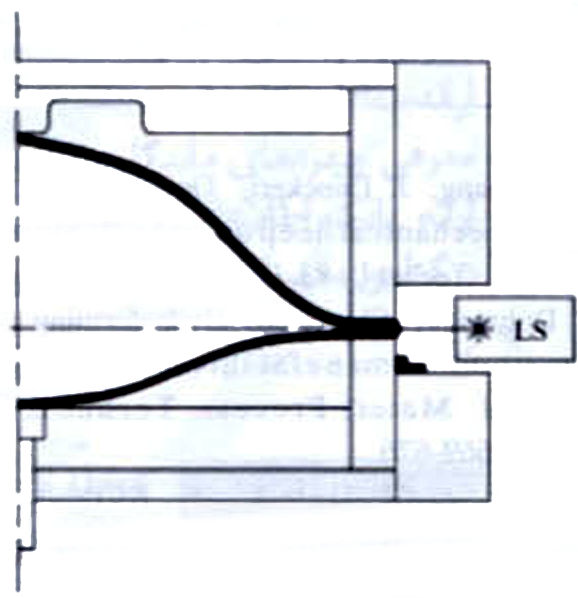 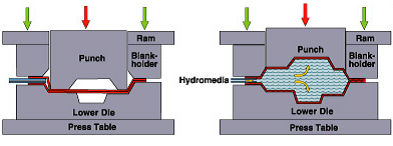 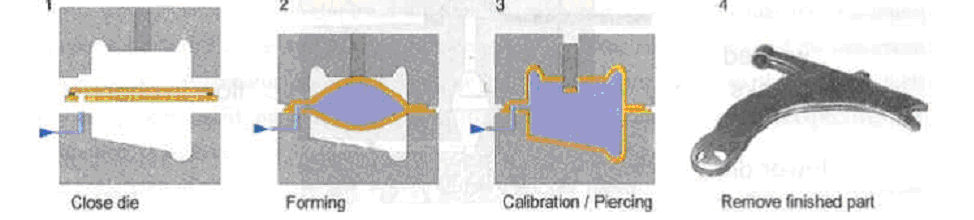 ترکیبی کشش و بالجینگ
شکم دادن ورق تحت فشار سیال به طور ازاد را بالجینگ گویند
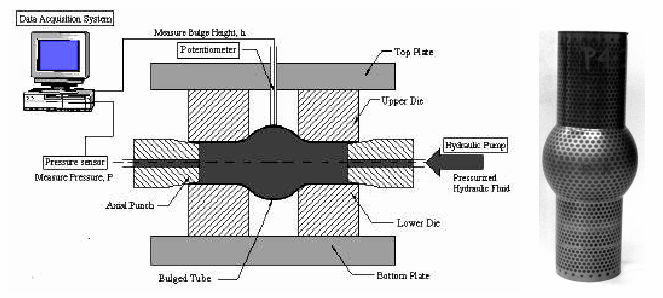 تغییر شکل با انبساط مکانیکی
خصوصیات فرایند
کاهش اصطکاک با مواد روانکار 
افزایش حد انبساط تا 67 درصد
هزینه ی پایین فرایند
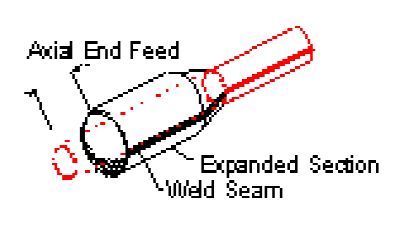 فرم دهی تورمی الاستیکی
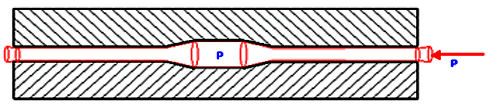 خصوصیات فرایند
سیال با یک قطعه الاستیکی جایگزین می گردد
قطر خارجی لاستیک مساوی قطر داخلی لوله است
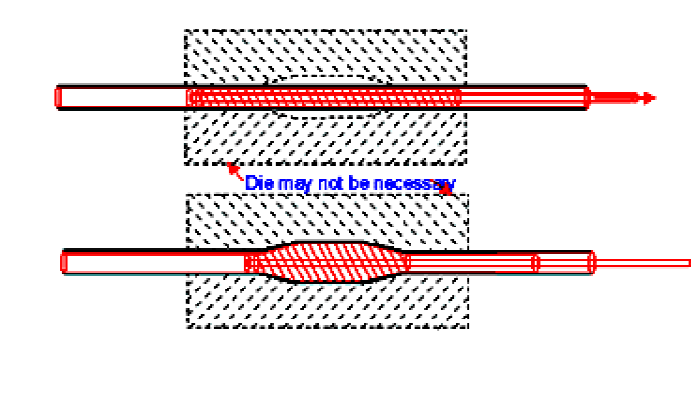 هیدرو فرمینگ ورق با یک قالب متحرک
مزایا
فرم دهی اشکال پیچیده با الاستیسته کم
کاهش محدودیت شکل پذیری ورق
افزایش عمر ابزار
کاهش برگشت فنری
کاهش هزینه ابزار و زمان تولید
مخصوص محصولات بزرگ با پیچیدگی زیاد
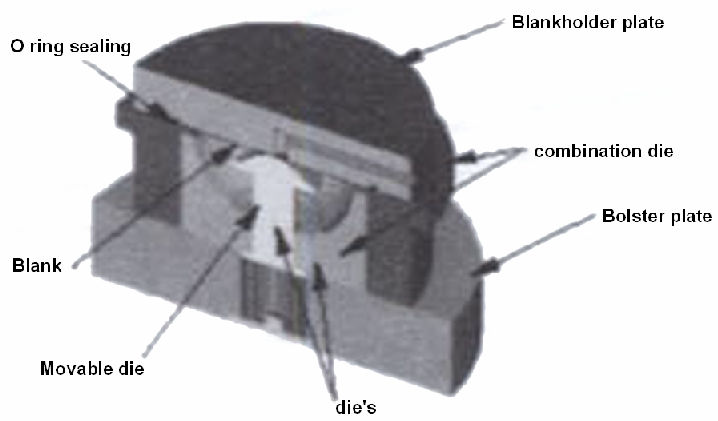 نسبت لاغر شدن ورق در دو عملیات با قالب متحرک و بدون ان
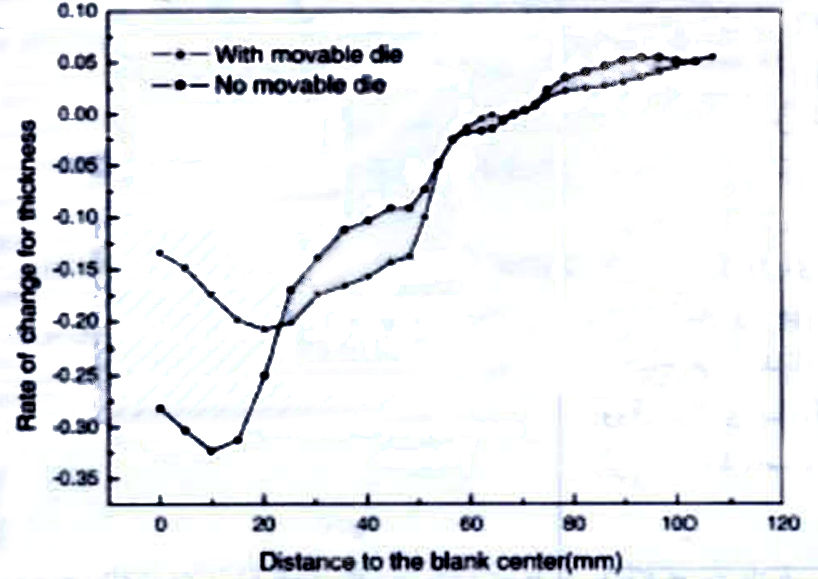 فرم دهی سیال ضربه زن
خصوصیات فرایند
زمان انتقال نیرو کوتاه
تنظیم پرس بر بیشترین کورس
استفاده از یک سیال غیر منبسط شونده مانند اب
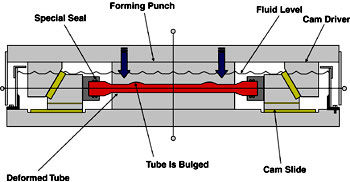 هیدروفرمینگ فشار خارجی
خصوصیات
کاربرد محدود ولی موثر
فشار سیال از خارج وارد می شود
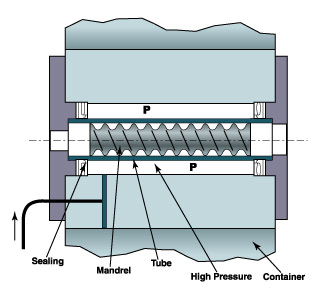 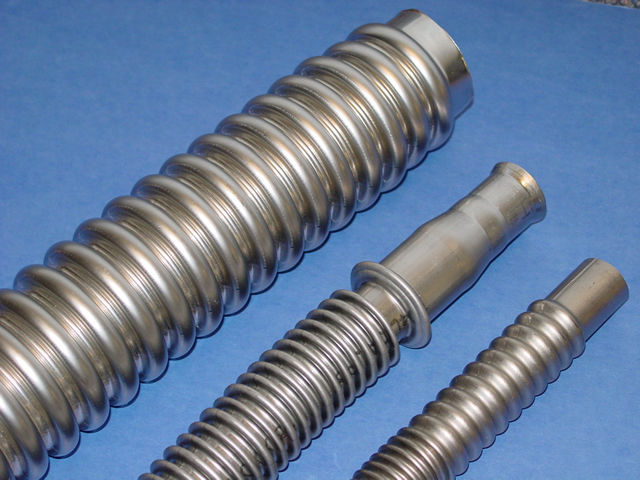 هیدرو فرمینگ لوله طراحی انعطاف پذیر
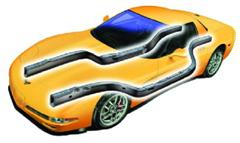 خصوصیات طراحی انعطاف پذیر
قابلیت سوراخکاری
خمش و چگونگی پیش فرم اولیه
گسترش پذیری و توسعه فرایند ها
تنوع پذیری محصولات
کاهش زمان انجام کار

انواع روش
هیدروفرمینگ با فشار بالا HPH
هیدروفرمینگ با فشار مرحله ای PSH
نمونه خودروسازهایی که از این روش استفاده نموده اند
هیدرورمینگ با فشار مرحله ای
مزایای این روش
سادگی طراحی روش PSH
استفاده از فشار های کمتر
کار سختی معادل 7 تا 10 درصد ایجاد می شود
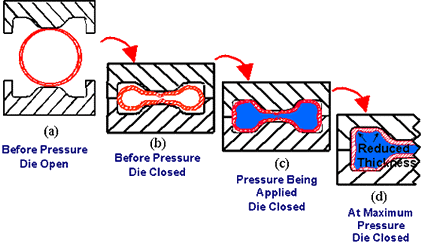 هیدرورمینگ با فشار مرحله ای
در این روش احتمال قاپیده شدن وجود دارد که باید از ان با روشهایی جلوگیری نمود
معمولا فشار داخلی در این فرایند 48 مگا پاسکال است
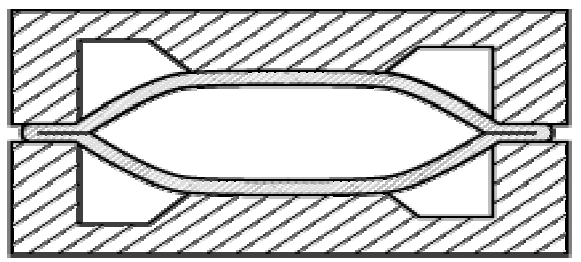 مزایای PSH
تجهیزات با ابعاد کوچک
استفاده از مواد متعارف مانند SAE1010
استفاده از ازدیاد طول کم
سوراخ کاری انعطاف پذیر
پایداری ابعادی
سیکل کاری کوتاه
استفاده از تغذیه انتهایی
کاهش ضخامت دیواره ها و کنترل ضخامت
پایین بودن هزینه های عملیات
عدم وابستگی با اصطکاک و روانکاری
عدم تاثیر مدول کار سختی و استحکام تسلیم و مدول ناهمسانگردی
هیدروفرمینگ با فشار بالا
خصوصیات
انجام خم های نه چندان بزرگ
عدم قاپیده شدن ورق با قالب
اگر احتیاج به خمش نباشد سیال مورد استفاده نمی شود
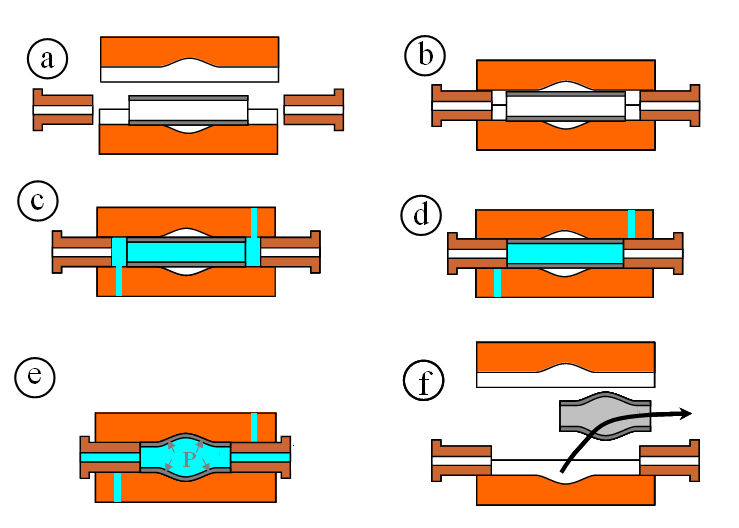 هیدروفرمینگ با فشار بالا
بیشترین فشار مورد استفاده 690 مگا پاسکال است
و کمترین فشار معادل 140 مگا پاسکال است
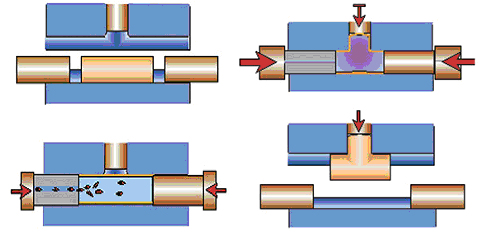 شبیه سازی اجزا محدود فرایند هیدروفرمینگ
طراحی قطعات
اعمال ماده
مونتاژ
جهت مدلسازي فرآيند از نرم افزار اجزاء محدودABAQUS  استفاده شده كه با در اختيار داشتن متدولوژي حلي چون Dynamic Explicit  توانايي خوبي در مدلسازي مسائل مربوط به ، فرآيندهاي شكل دادن فلزات دارد.
نحوه ی المان بندی
المان بكار رفته در مدل ورق، از نوع S4R  كه يك المان پوسته اي چهار گره ي ميباشد. قابليت اندازه گيري تغييرات ضخامت از جمله خصوصيات اين المان است، كه آن را براي تحليل شكل دهي ورق مناسب كرده است. درمدل قطعات صلب از المان R4D3  استفاده شده است.
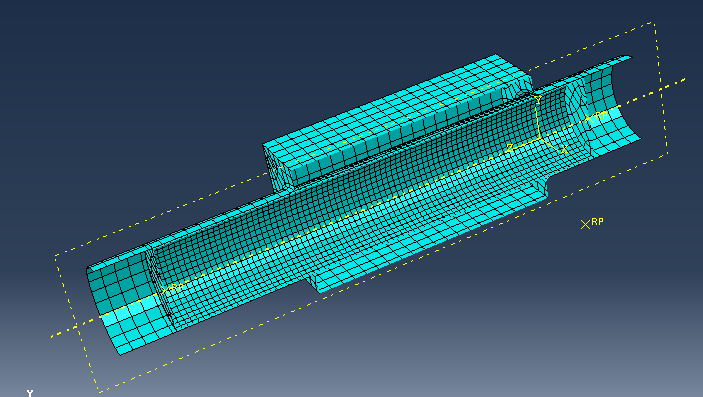 تصویر توزیع تنش بر حسب مگا پاسکال
توزیع کرنش
توزیع تغییرات ضخامت بر حسب میلیمتر
سرعت جابجایی بر حسب میلیمتر بر ثانیه
نمودار فشار سیال بر زمان که عدد 1 نشانگر 32 مگا پاسکال واعداد پایین تر درصدی از 32 مگاپاسکال هستند و زمان بر حسب ثانیه است
دیاگرام کرنش بر زمان
دیاگرام تنش بر زمان
دیاگرام جابجایی بر زمان
تنش بر جابجایی
کرنش بر جابجایی
نیرو بر زمان
نیرو بر جابجایی
ضخامت بر زمان در وسط
ضخامت بر زمان در گلویی ها
ضخامت بر زمان در گوشه ها